Е. Н. Ивахненко
Миссия университета 3.0
«Университет 1.0»(Образовательная деятельность)
Основные функции
Трансляция знаний
Подготовка кадров
Социальный лифт
 Инструменты
Образовательные стандарты
Методические материалы
«Университет 2.0»(Образовательная и научная деятельность)
Основные функции
Генерация новых знаний через исследовательскую деятельность

 Инструменты
Выполнение НИР по заказам индустрии
Создание технологий на заказ
«Университет 3.0»(научно-образовательная и предпринимательская деятельность)
Университет 3.0 – новый тип университета, выполняющий не только образовательные и исследовательские функции, но и функции интегратора инноваций.
Университет 3.0 является центром  предпринимательской инициативы, используя доступные ресурсы (технологии,  экспертиза, программы, технические проекты и др.)
«Университет 4.0»(Университет, способный решать проблемы и вызовы современной промышленности)
Университет 4.0 – университет, ориентированный на реализацию вместе с промышленностью «умных» производств.
«Умные фабрики будущего» с гибкими перенастраиваемыми комплексами
«Университет 3.0»(научно-образовательная и предпринимательская деятельность)
Основные задачи
Коммерциализация технологий и экспертизы
Широкая культура предпринимательства («предпринимательский контур»)
Нацеленность на Инновации/Инвестиции
 Инструменты
Создание инновационных площадок 
Взаимный перенос технологий и экспертизы: 
     Университет  ↹  Производство
Развитие городской среды
Как гуманитарное образование  вписывается в технологии
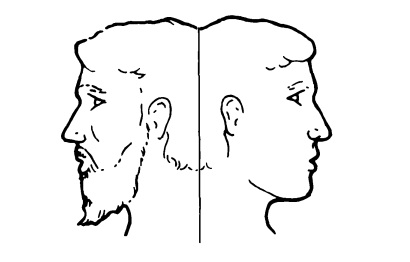 Инновация заработает тогда, когда в нее поверят важные для дела люди – политики, финансисты, лидеры мнений и др.
Когда инновация заработает, люди в нее поверят.
Илл.: Латур Б. Наука в действии. СПб., 2013.
Будущее за гуманитариями
Б. Латур: «Общество представляет собой всего лишь среду с различной силой сопротивления, сквозь которую «путешествуют» идеи и машины…».
М. Кьюбан: «Спрос на специалистов, связанных с гуманитарными науками, через 10 лет будет больше, чем спрос на программистов или даже инженеров… значение людей, способных критически осмыслить данные, собранные алгоритмами, будет возрастать, вследствие чего востребованными окажутся философы и даже филологи».
Будущее за гуманитариями
В мире технологий именно гуманитарная наука позволяет формулировать идеи и выносить взвешенные суждения
С. Джобс: Занятие каллиграфией через 10 лет стало решающим условием в продвижении первого компьютера Macintosh
Технологические проекты несут в себе социальные риски
Н. Винер: «Мы изменили свое окружение так радикально, что теперь должны изменять себя, чтобы жить в этом новом окружении»
Пример: Digital humanities
(Гётеборгский университет, Швеция)
youtube.com/watch?v=Wbfrg6gTJUI
Ключевые элементы академического менеджмента Университета 3.0
Диверсифицированная  база финансирования
Усиленное направляющее ядро
Расширенная периферия развития
Интегрированная предпринимательская культура 
Стимулируемый академический оплот
Диверсифицированная база финансирования
Государство – только один из источников финансирования (от 10% до 50%; РГГУ – 33%)
От субсидий – к инвестициям
Деволюция финансирования внутри университета – передача части финансовых средств  структурам (Изменения должны происходить прежде всего на факультетах, отделениях, кафедрах)
Центры финансовой ответственности
ЭФ
ФУ
ФИИ
ИЛ
ИФИ
ФАД
ИВКА
ИСГС
Гранты, программы
Проекты
Субсидии
Факультет
Платныеобразовательныеуслуги
Иное
Центры финансовой ответственности
— нормативная стоимость 1 з.е.
— количество студ. x количество з.е. x стоимость з.е.
Центры финансовой ответственности
Проекты
Минобрнауки РФ
Минтруд РФ
Правительство Москвы
Коммерческие структуры
Совет Федерации
Администрация Президента РФ
Экспертиза
Международная деятельность и др.
Интегрированная предпринимательская культура
Создание множественных центров предпринимательской инициативы 
Реализация социально значимых инновационных проектов
Отношение к проблемам как к потенциальным возможностям
Привлечение специалистов из смежных областей
Создание творческих групп (команд)
Стимулируемый академический оплот
Перенаправление предпринимательского дохода на развитие академического потенциала
Расширение исследовательских возможностей за счет финансирования программ   
Привлечение известных ученых и подготовка высококлассных специалистов («ясельный» подход)
Увеличение объема субсидирования классических гуманитарных образовательных программ (филологии, философии, истории, …)
Российский государственный гуманитарный университет
Основные источники дохода РГГУ
Субсидии на выполнение госзадания ~ 33%
Платное высшее образование ~ 50%
Дополнительное образование ~ 9%
Довузовское образование ~ 3%
Гранты, проекты, инновации ~ 3%
Иная приносящая доход деятельность ~ 2%
Российский государственный гуманитарный университет
Трудности внедрения инноваций и преобразований
Поиск оснований для инерции:
Если не хватает денег, то государство (МОН) должно войти в наше положение
Поиск удобных сравнений и апелляция к прошлым достижениям и решениям
Упование на статус-кво самооценки
Высокая степень зависимости от бюджетного финансирования
Ужесточение норм распределения нагрузки, пересмотр учебных планов и т.д.
Что делать?
Реализация конкурентоспособной маркетинговой стратегии (мониторинг рынков, выбор перспективных рыночных сегментов, развитие деятельности, создающей прибыль)
Поиск партнеров во внешних средах для реализации совместных проектов
Создание Центров финансовой ответственности на базе факультетов и институтов
Формирование стратегических рабочих групп в центре и на местах
Создание координационного центра по типу Проектного офиса 
Создание благоприятной атмосферы, поощрение командной работы и инноваций
Предпринимательство в РГГУ
РГГУ должен выработать устойчивое состояние адаптации к меняющемуся обществу (мировым трендам высшего образования)
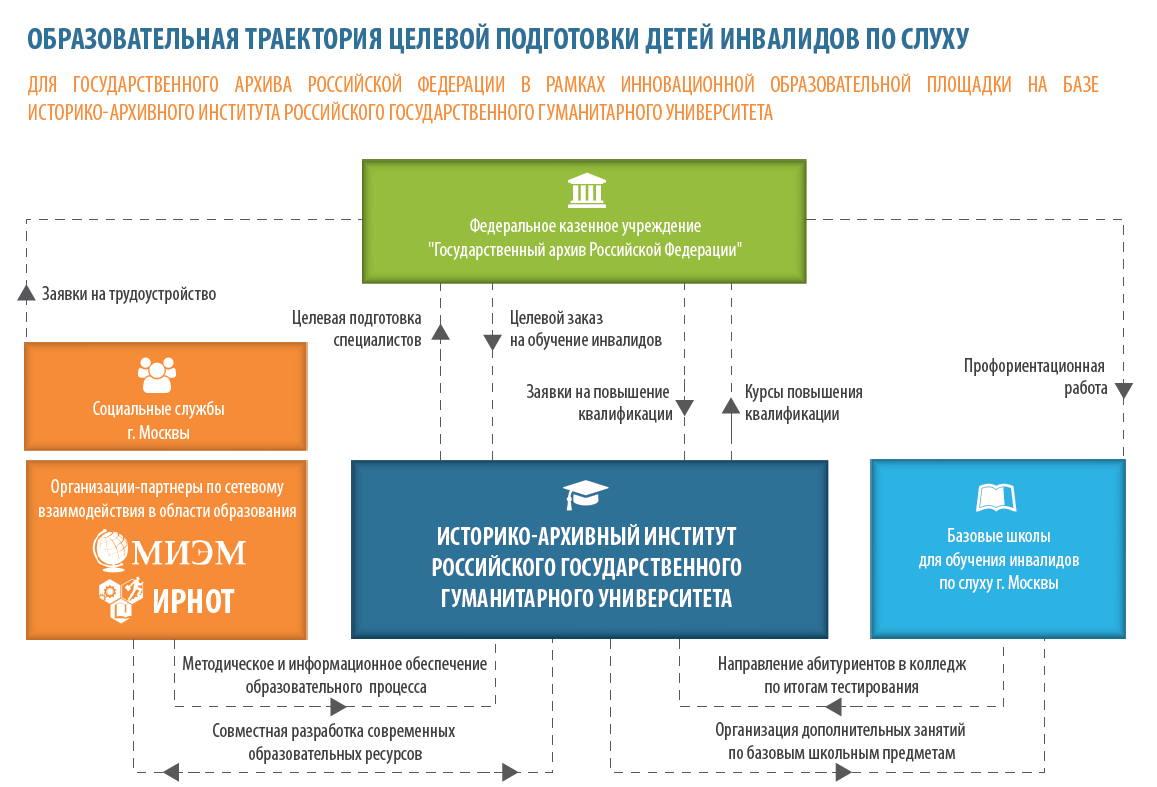 Императивы предпринимательства в РГГУ
Должны быть вещи, которые РГГУ не будет делать ни за какие деньги
Должны быть «бесполезные» вещи, которыми РГГУ обязательно должен заниматься – функция передачи культурного наследия (филология, философия, история, искусствоведение, лингвистика и др.)
Императивы предпринимательства в РГГУ
Предпринимательство в РГГУ не следует считать синонимом коммерциализации высшего образования
Образовательные ценности определяют финансовые решения
Литература
Ивахненко Е.Н. Новации вузовского обучения в оптиках инструментальных и коммуникативных установок// Высшее образование в России. 2011. №10. С. 39-46. 
Кларк Б. Поддержание изменений в университетах. Преемственность кейс-стади и концепций. – М.: Изд. дом ВШЭ,  2011. – 312 с.
Максимовский О.Н. Университет 4.0 – университет постиндустриальной эпохи // Совет ректоров. 2016. № 10. – С. 16-20.
Ридингс Б. Университет в руинах/ пер. с англ. А.М. Корбута. – М.: Изд. ГУ-ВШЭ, 2010. – 304 с.
Роджеро Д. Из руин в кризис: об основных трендах в жизни глобального университета// http://magazines.russ.ru/nz/2011/3/po7.html
Селянская Г.Н. SMART- университет  - ответ на вызовы новой промышленной революции. – Креативная экономика. 2015. Том 9. – С. 1151-1164.
Ждем ваших предложений!

Сайт: www.rsuh.ru
E-mail: rektor@rggu.ru